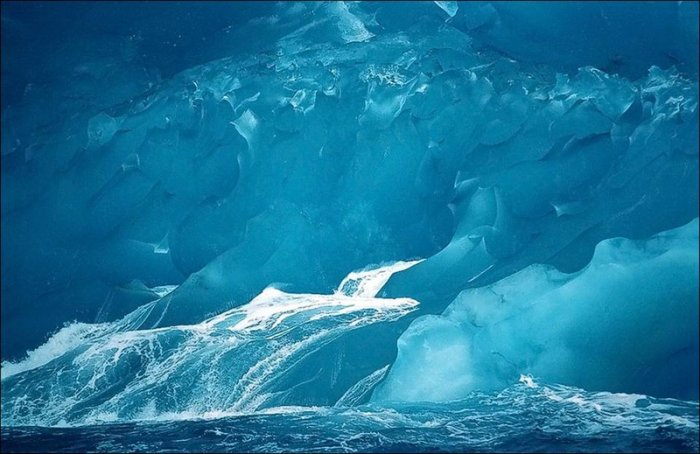 Антарктида
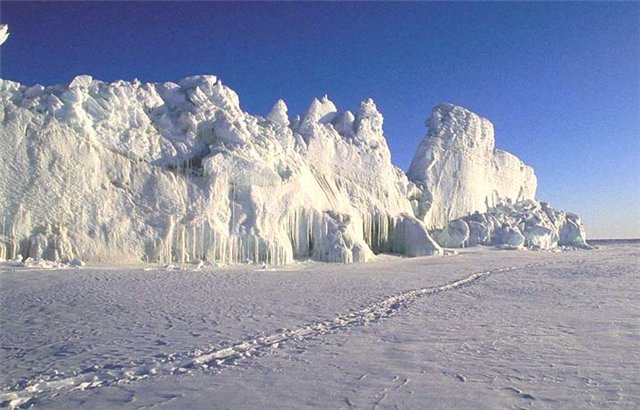 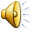 Мхи и лишайники Антарктиды
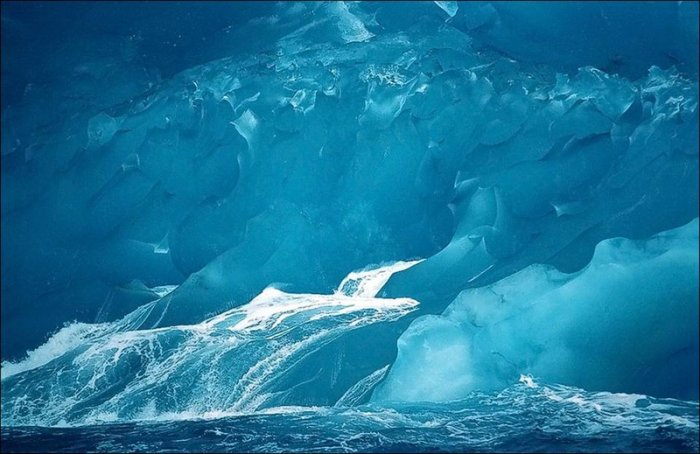 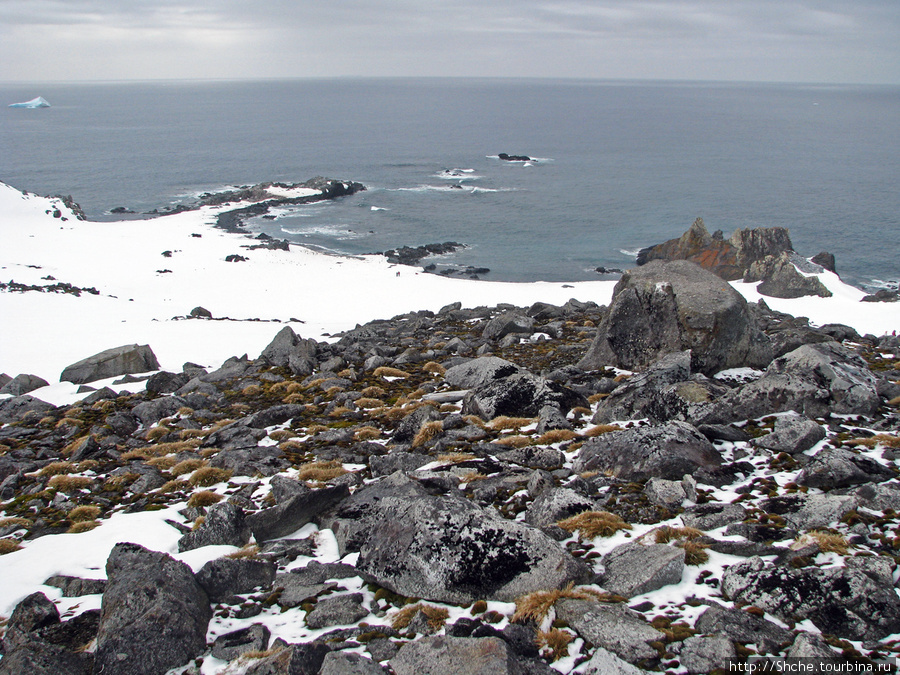 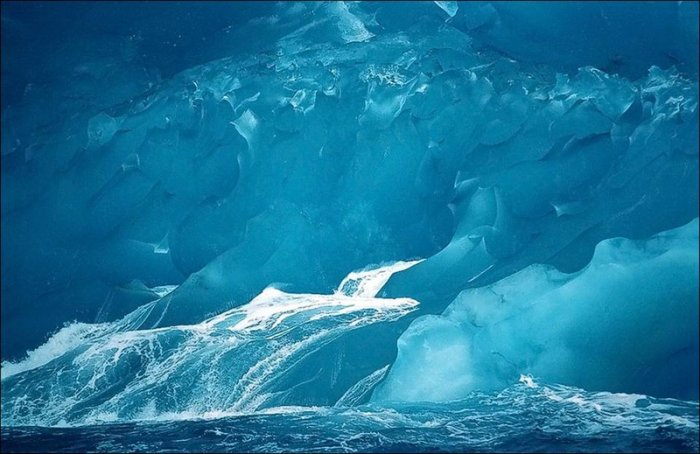 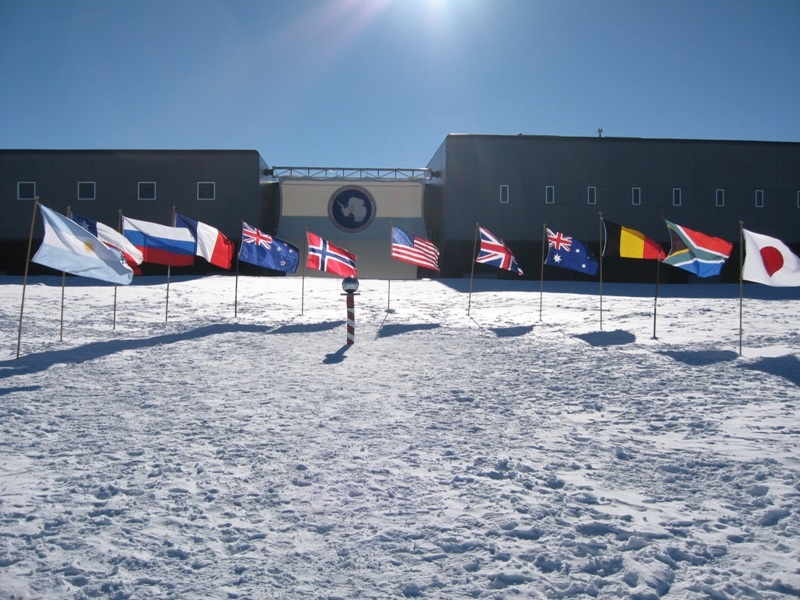 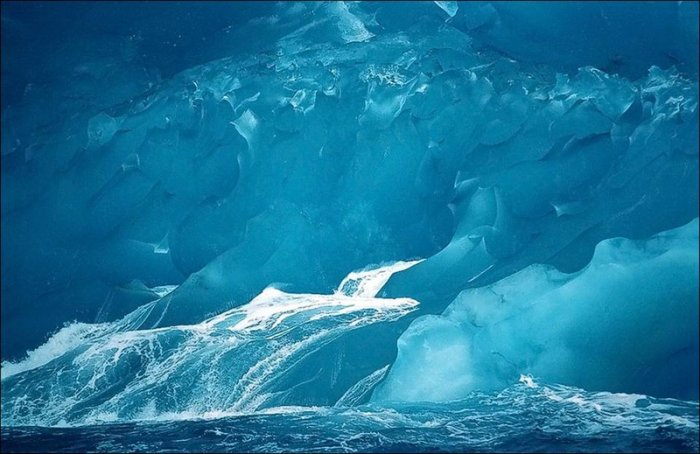 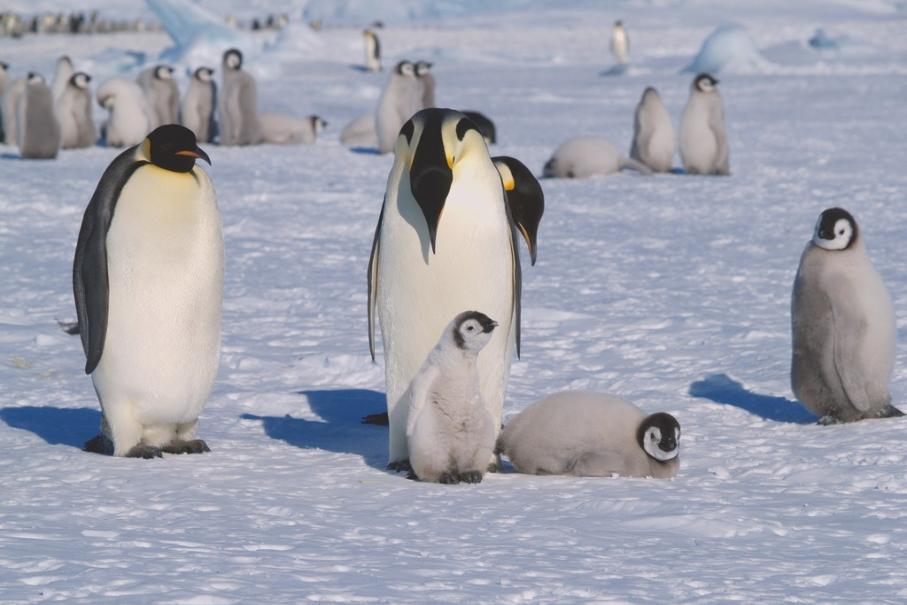 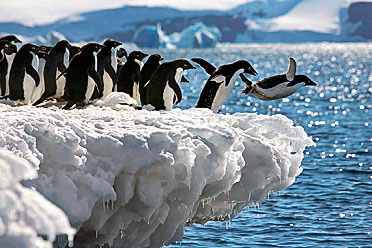 Пингвины
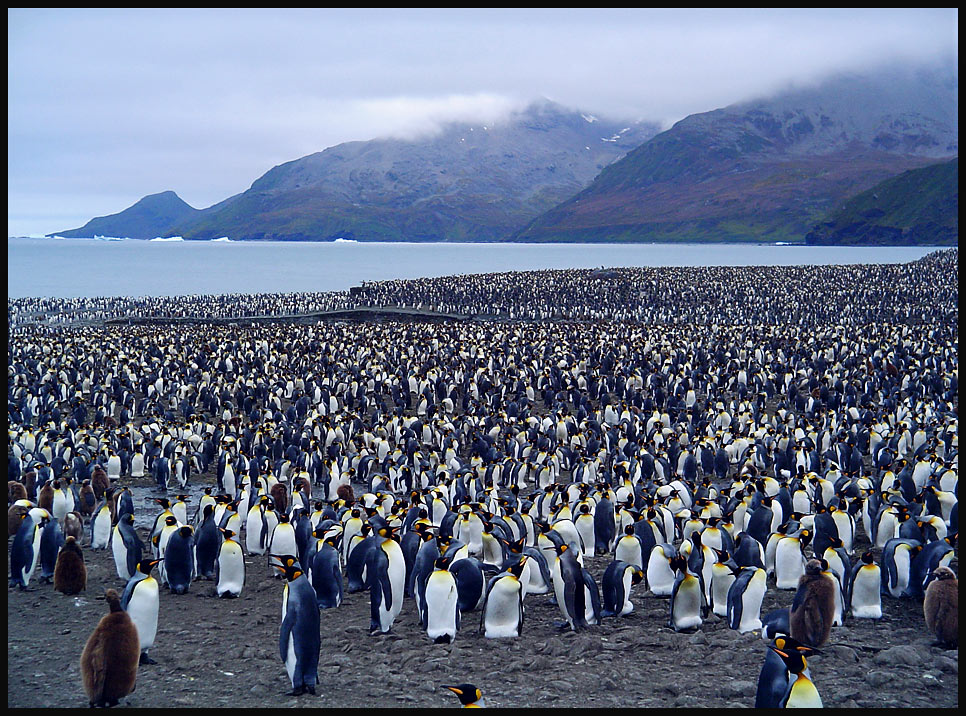 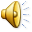